Molecule Cards to Cut and Stitch
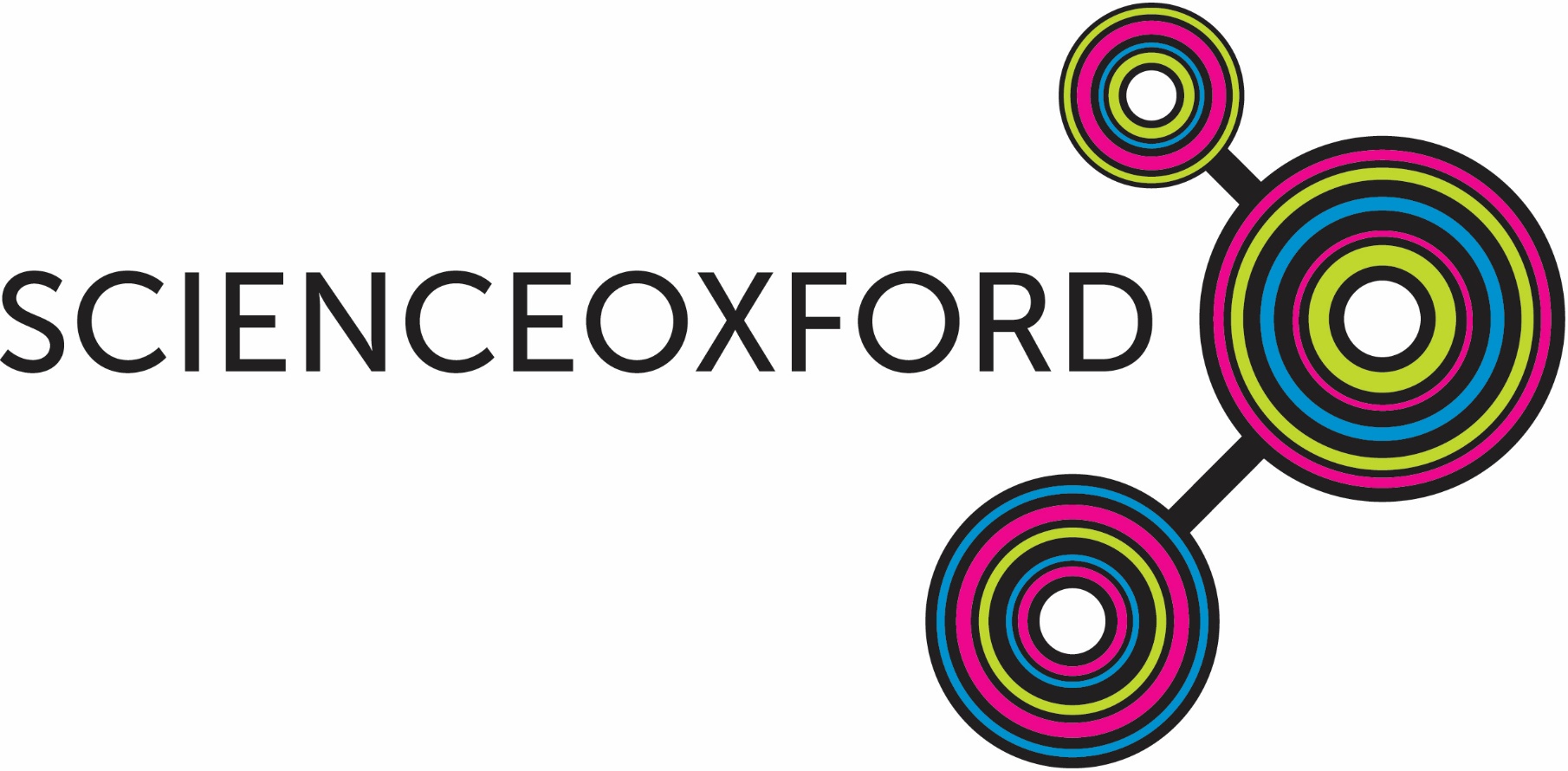 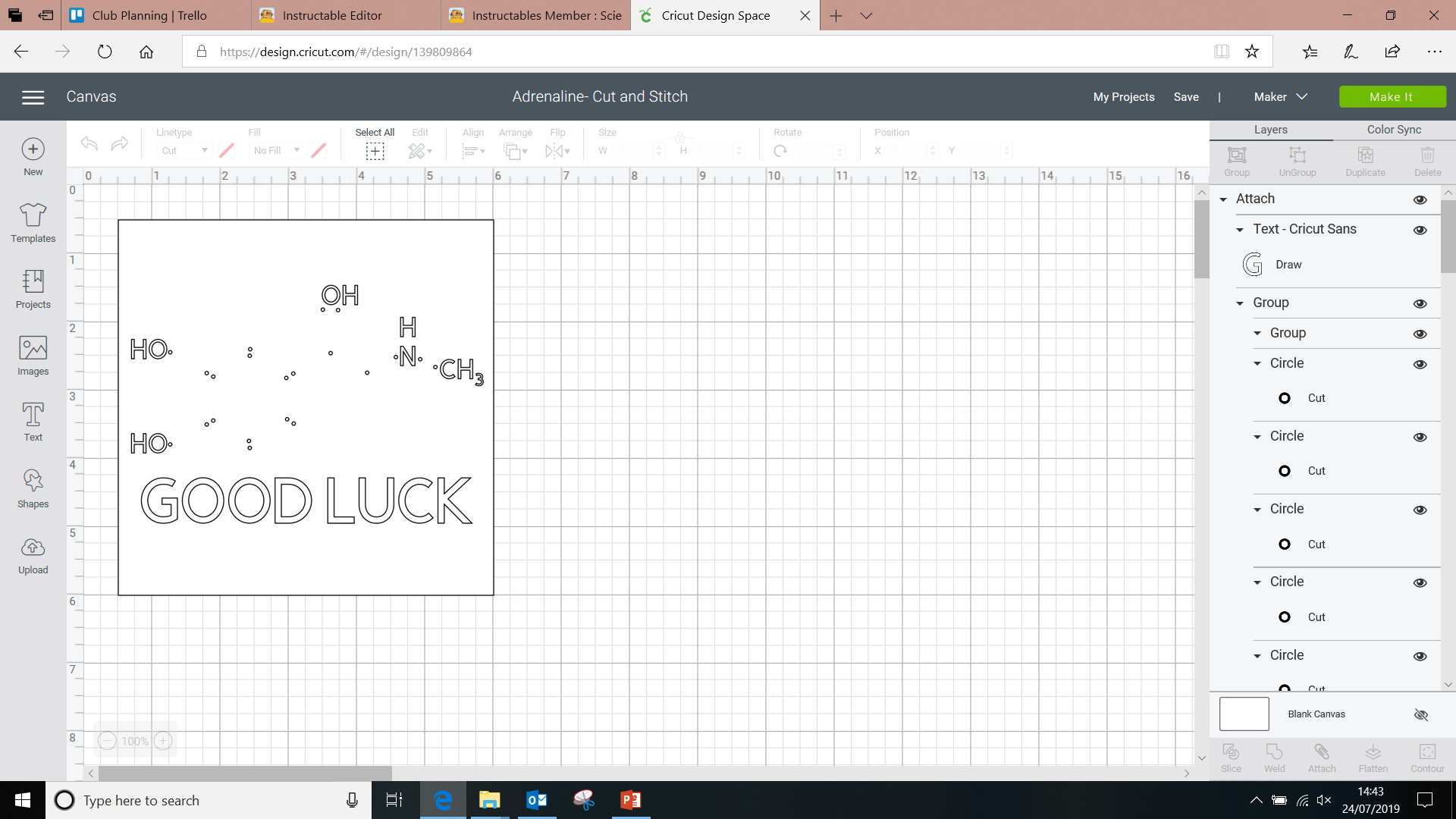 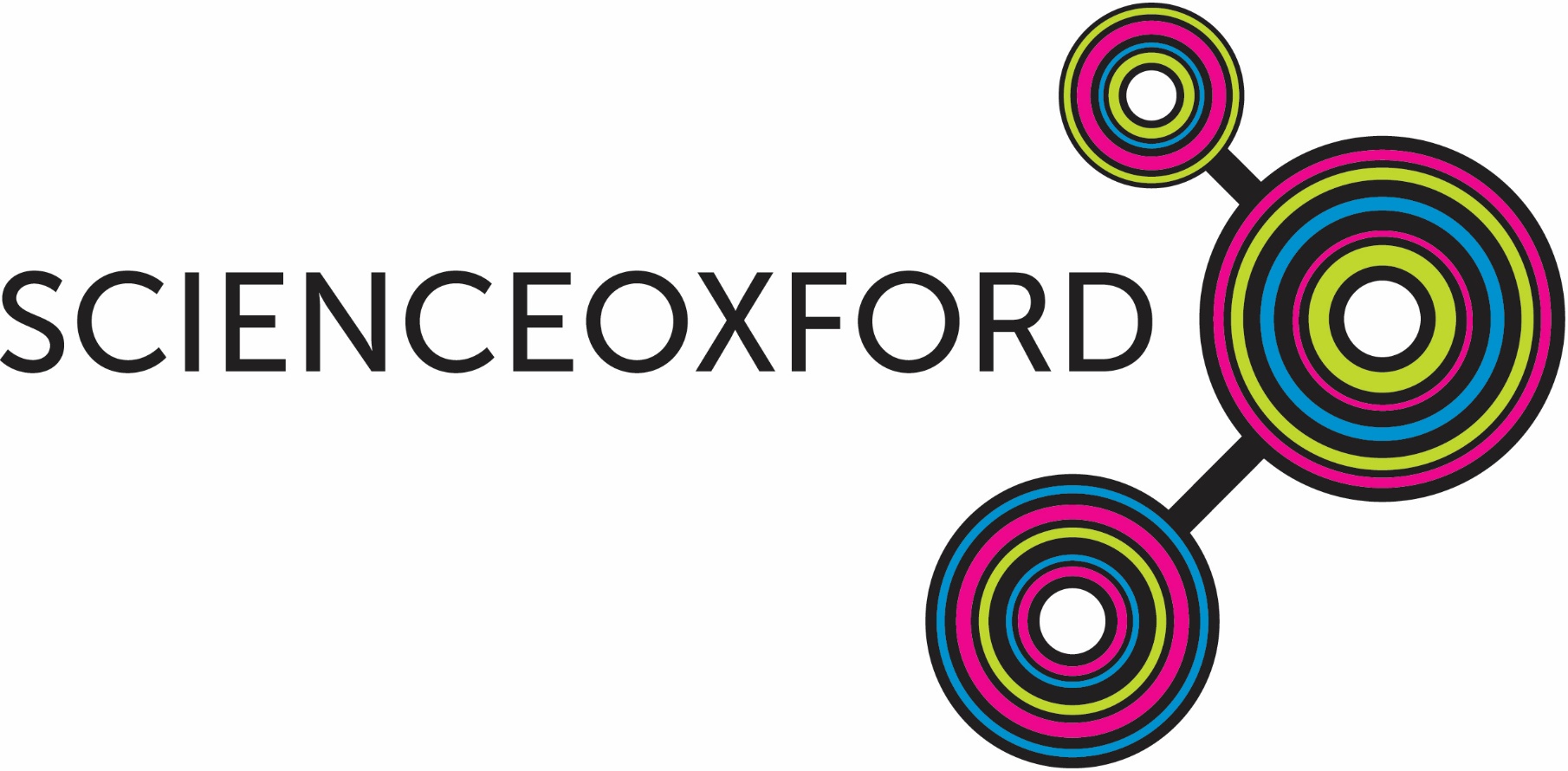 [Speaker Notes: Adrenaline]
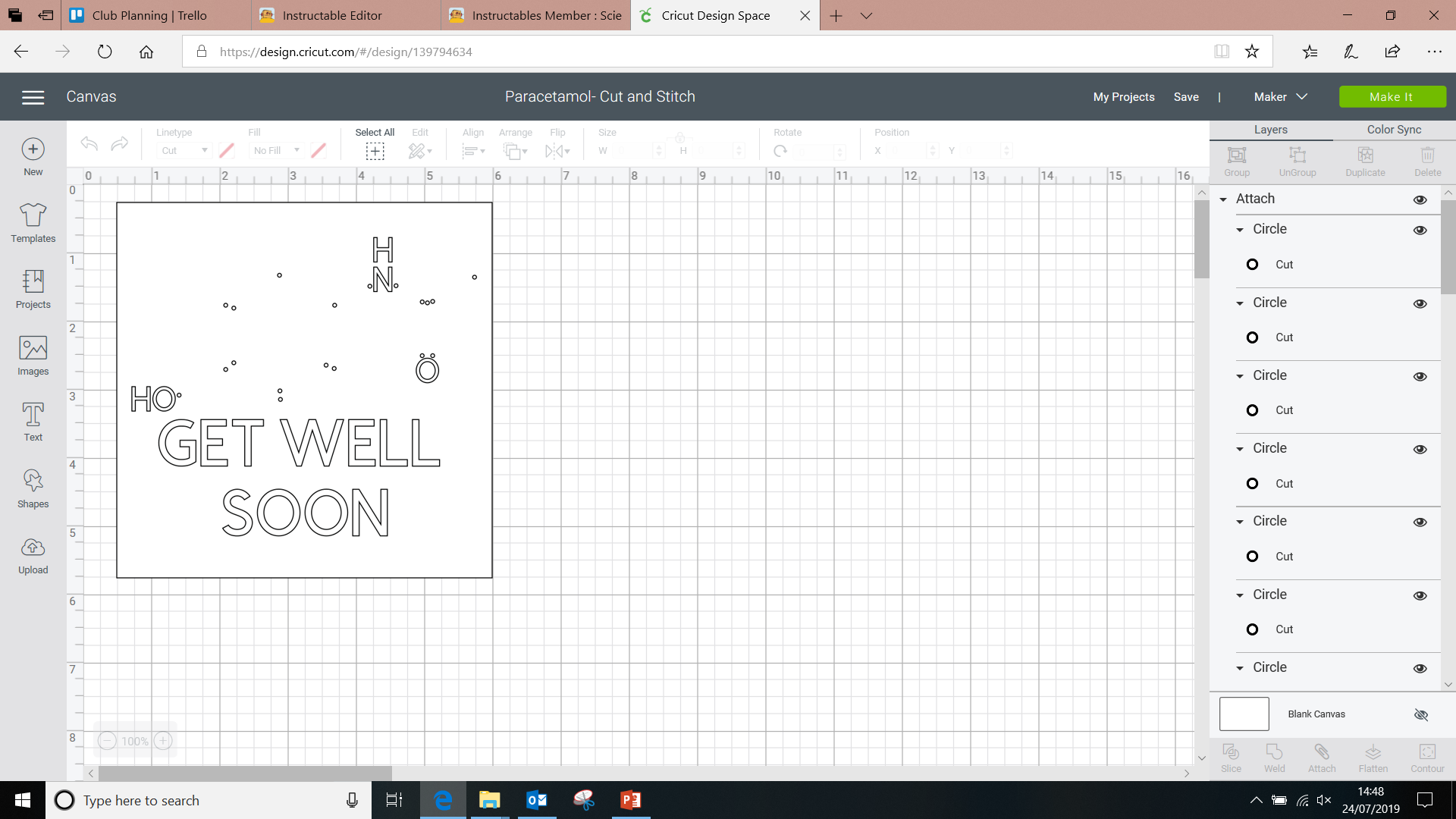 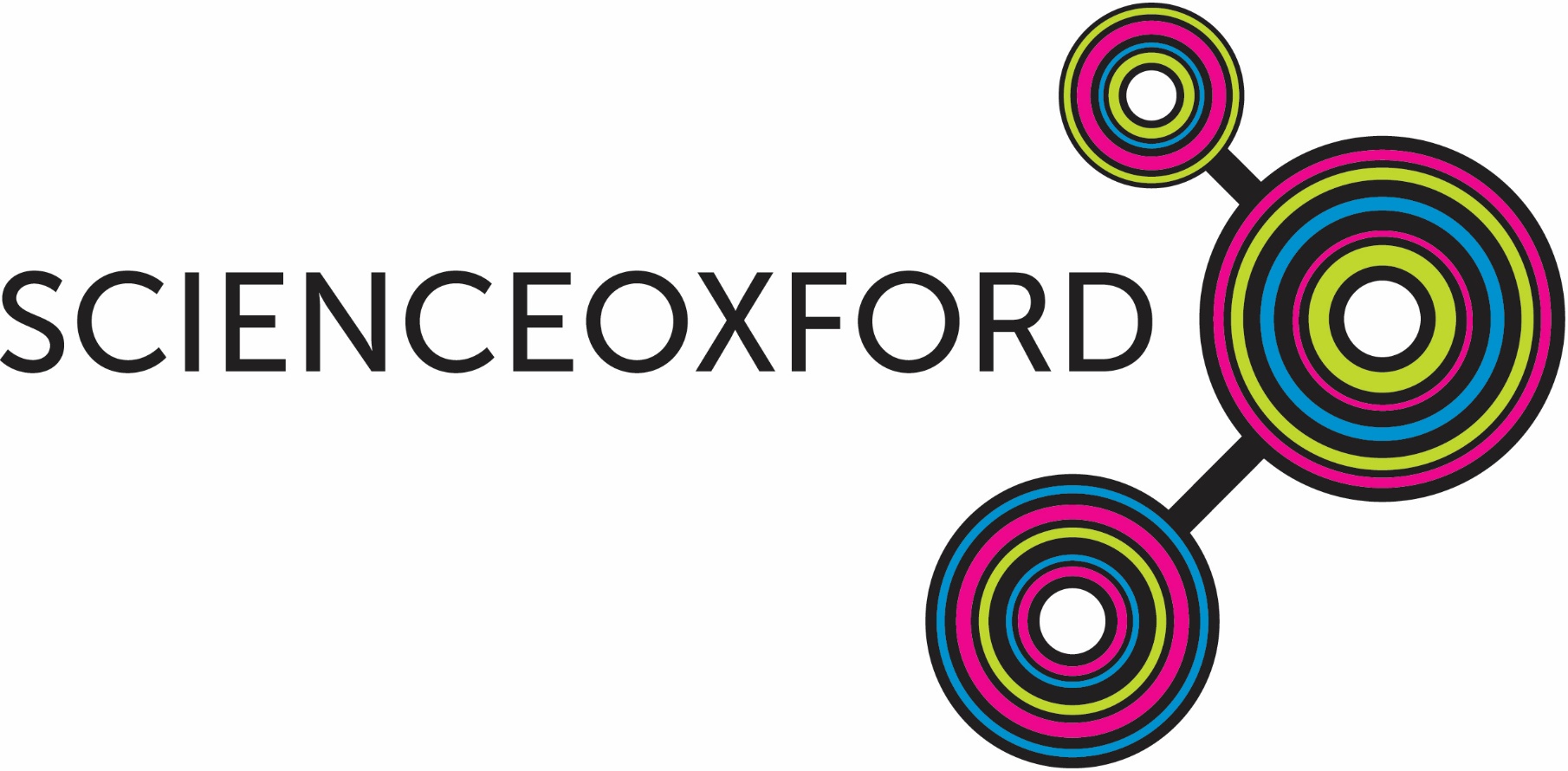 [Speaker Notes: Paracetamol]
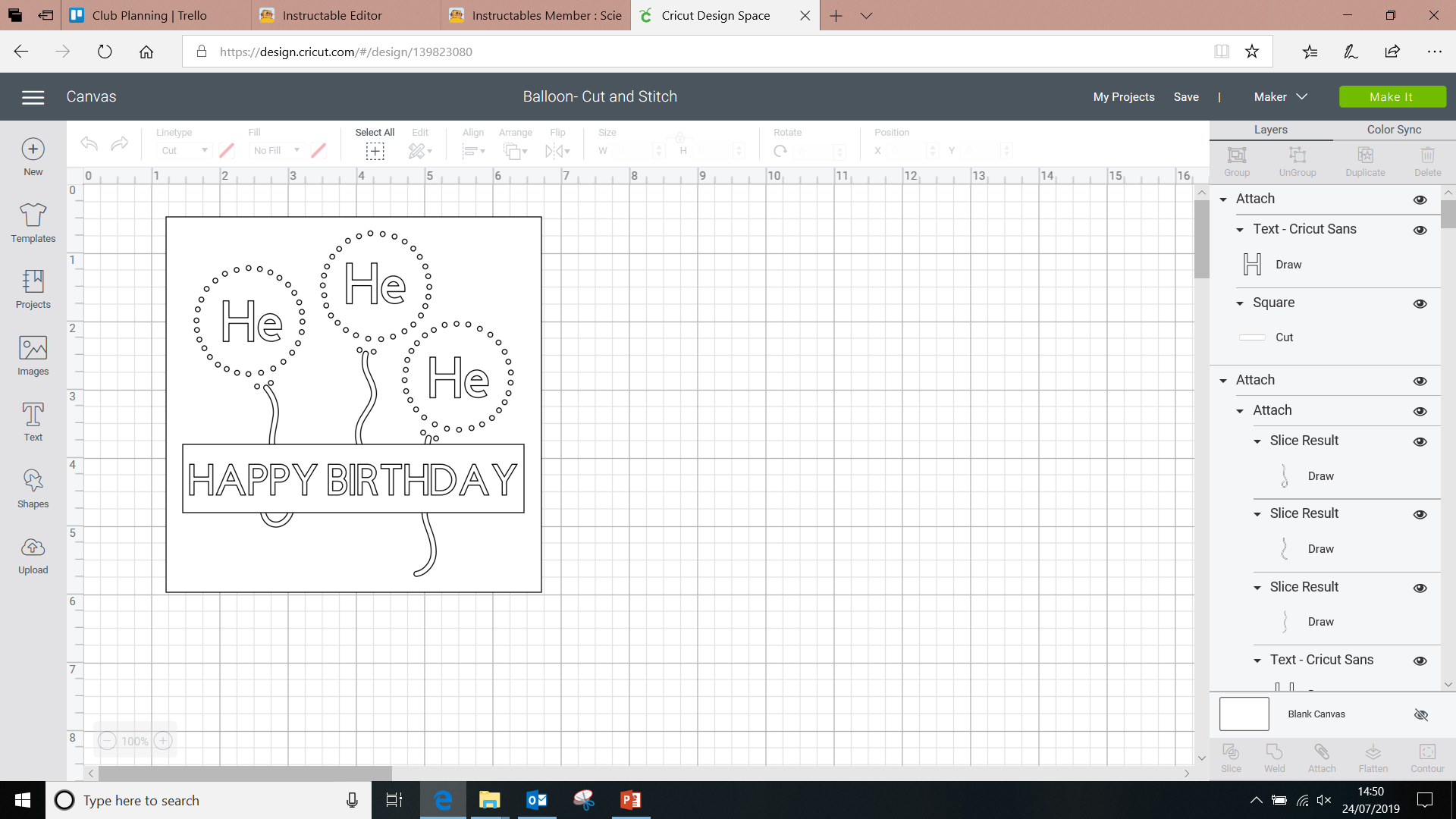 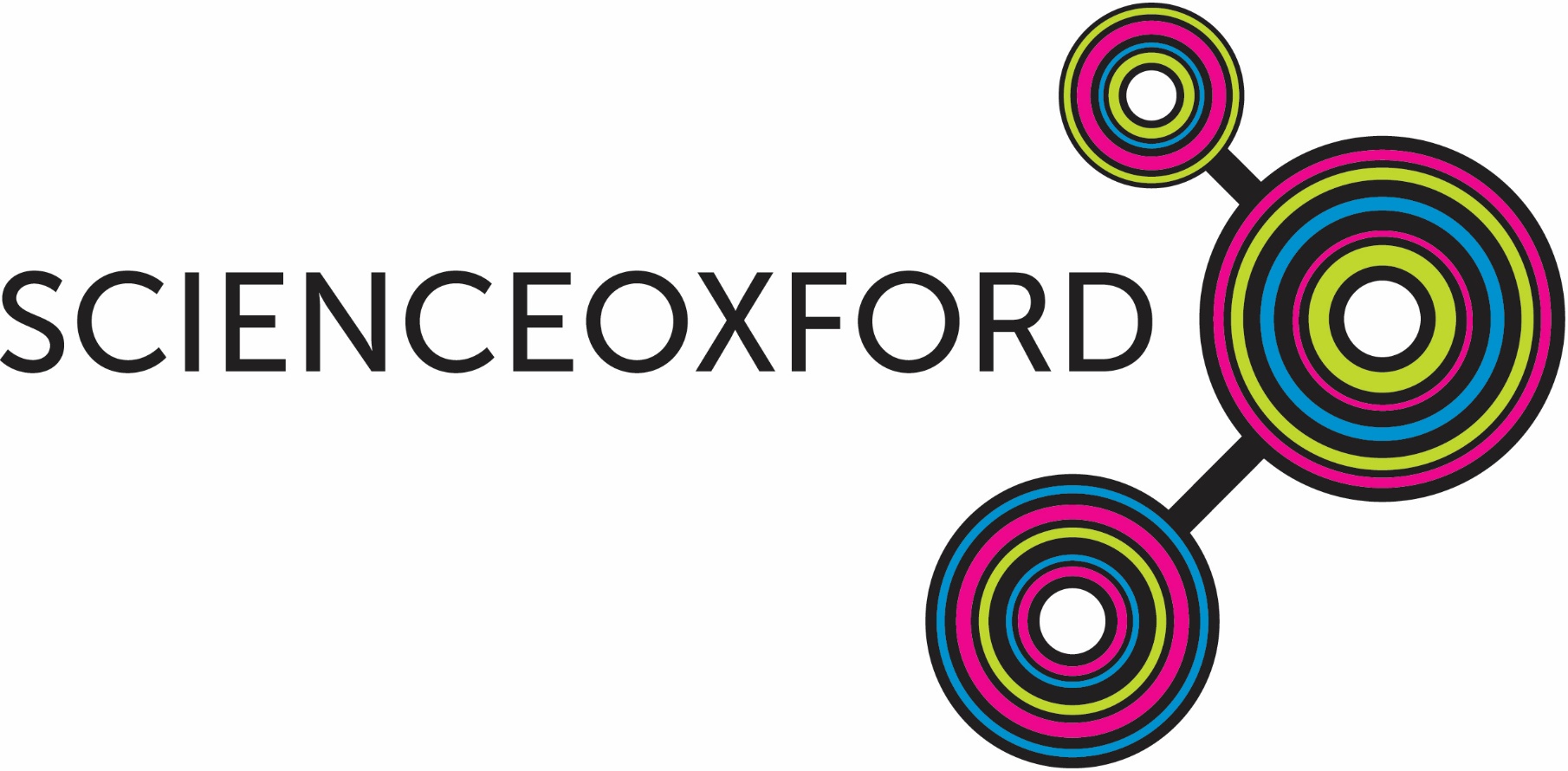 [Speaker Notes: Helium]
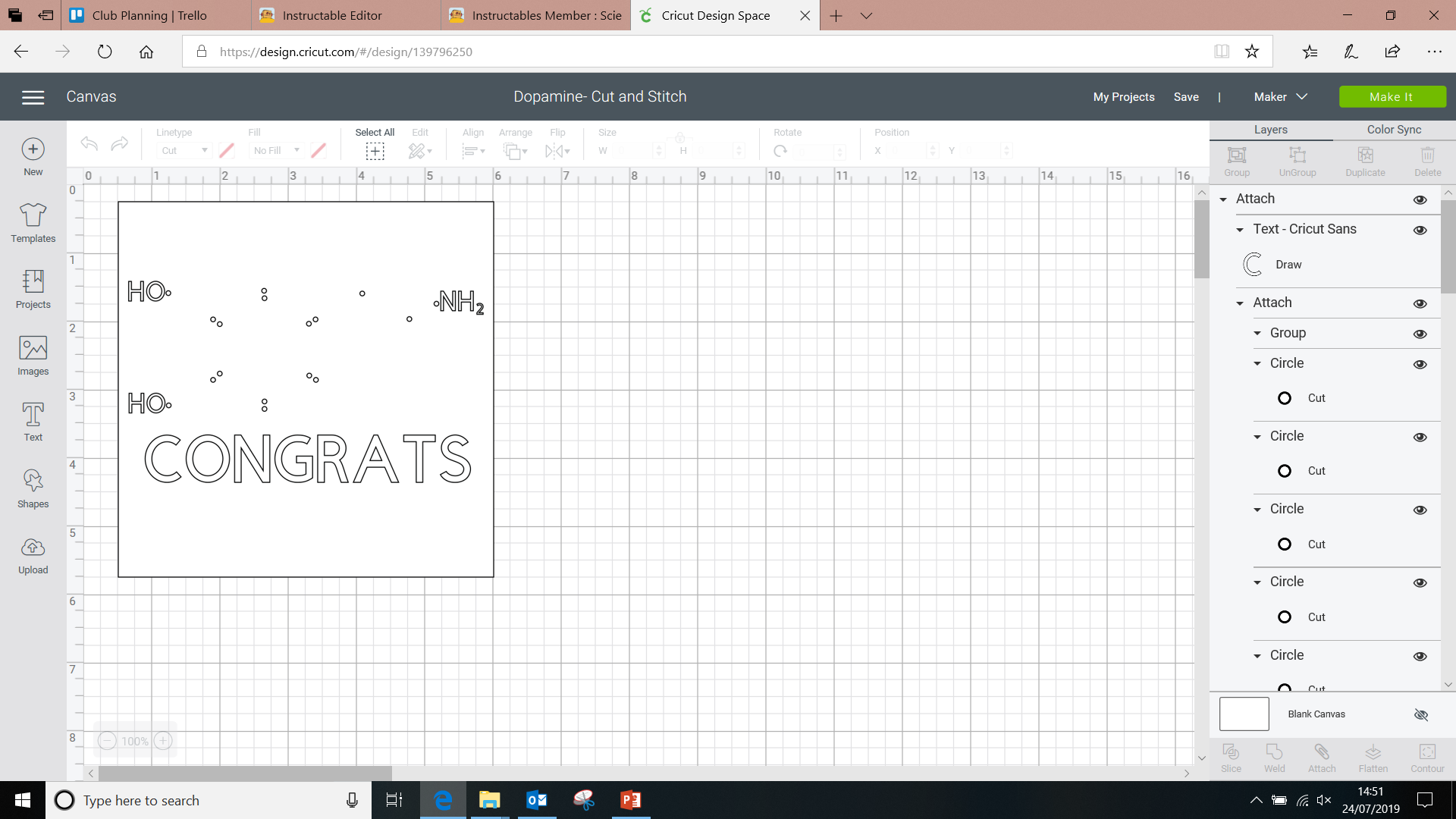 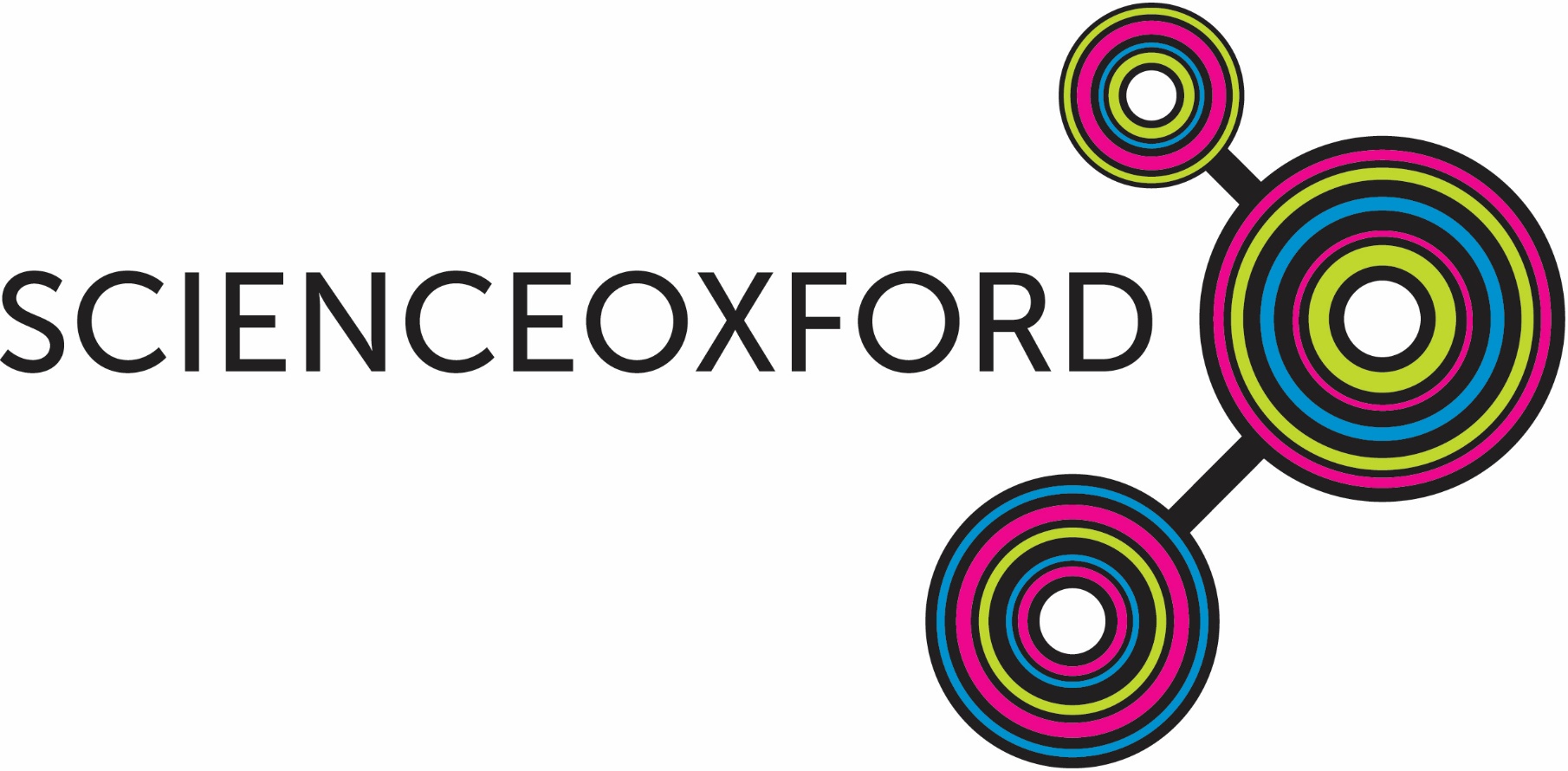 [Speaker Notes: Dopamine]
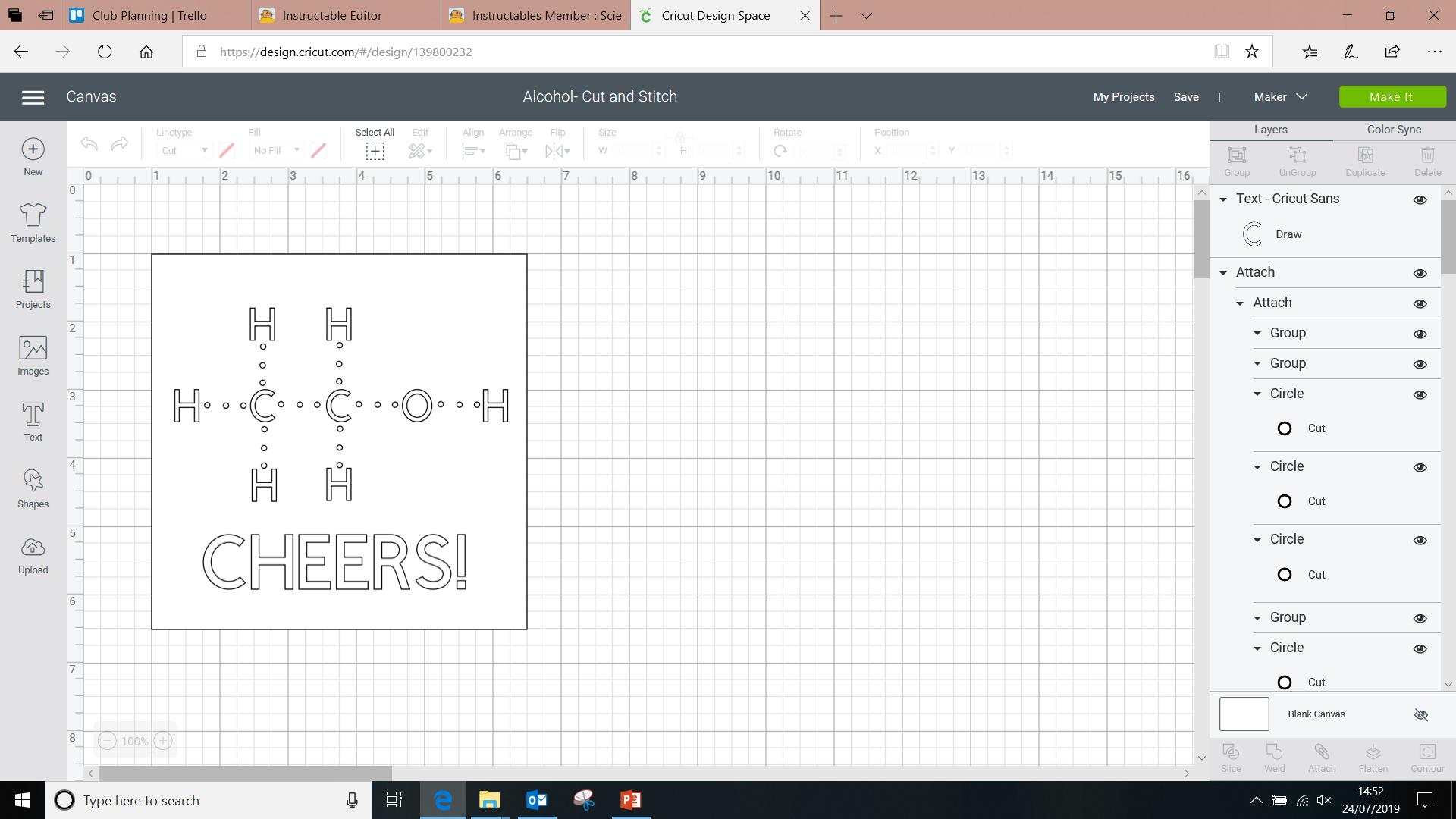 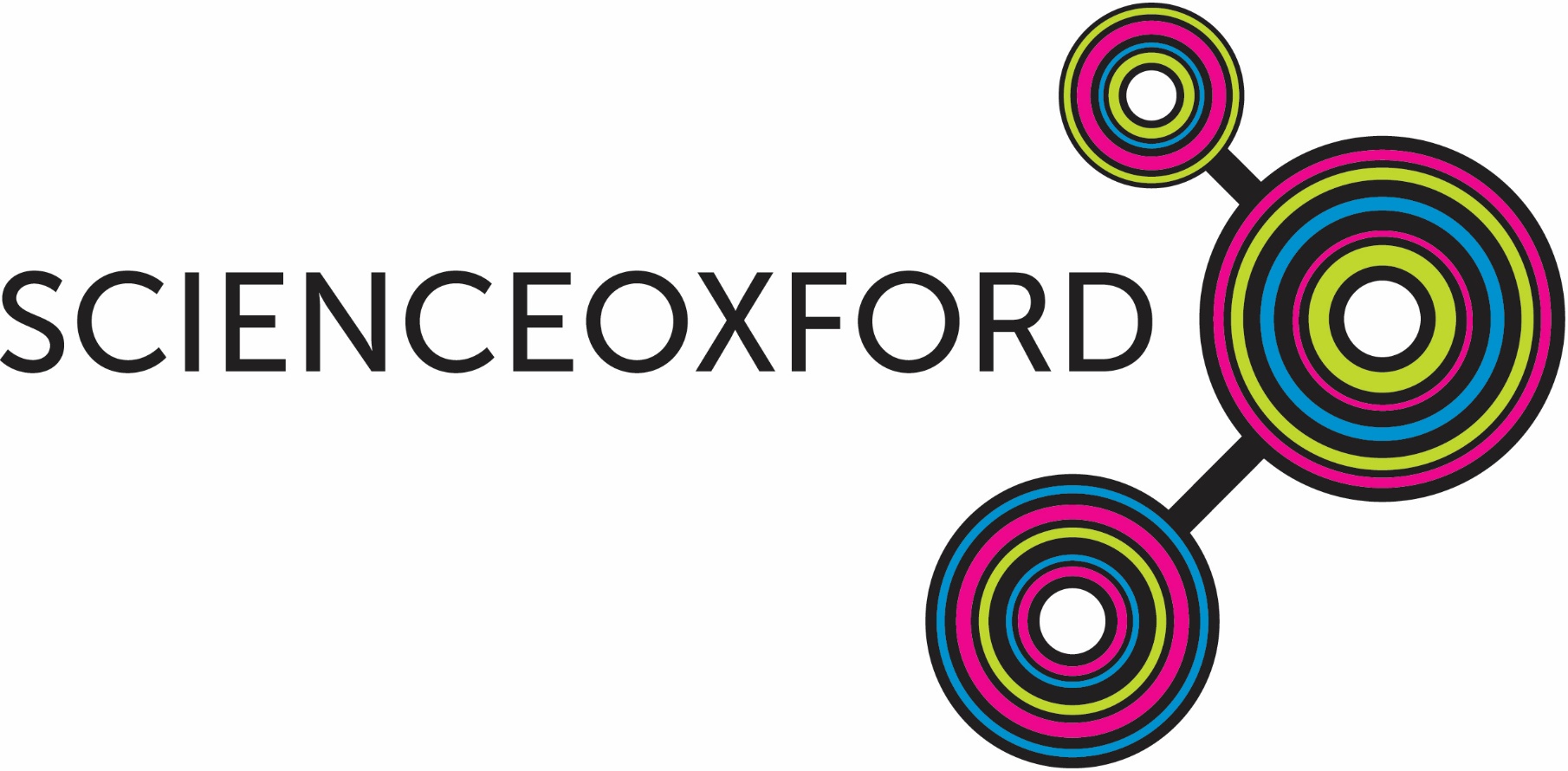 [Speaker Notes: Alcohol]
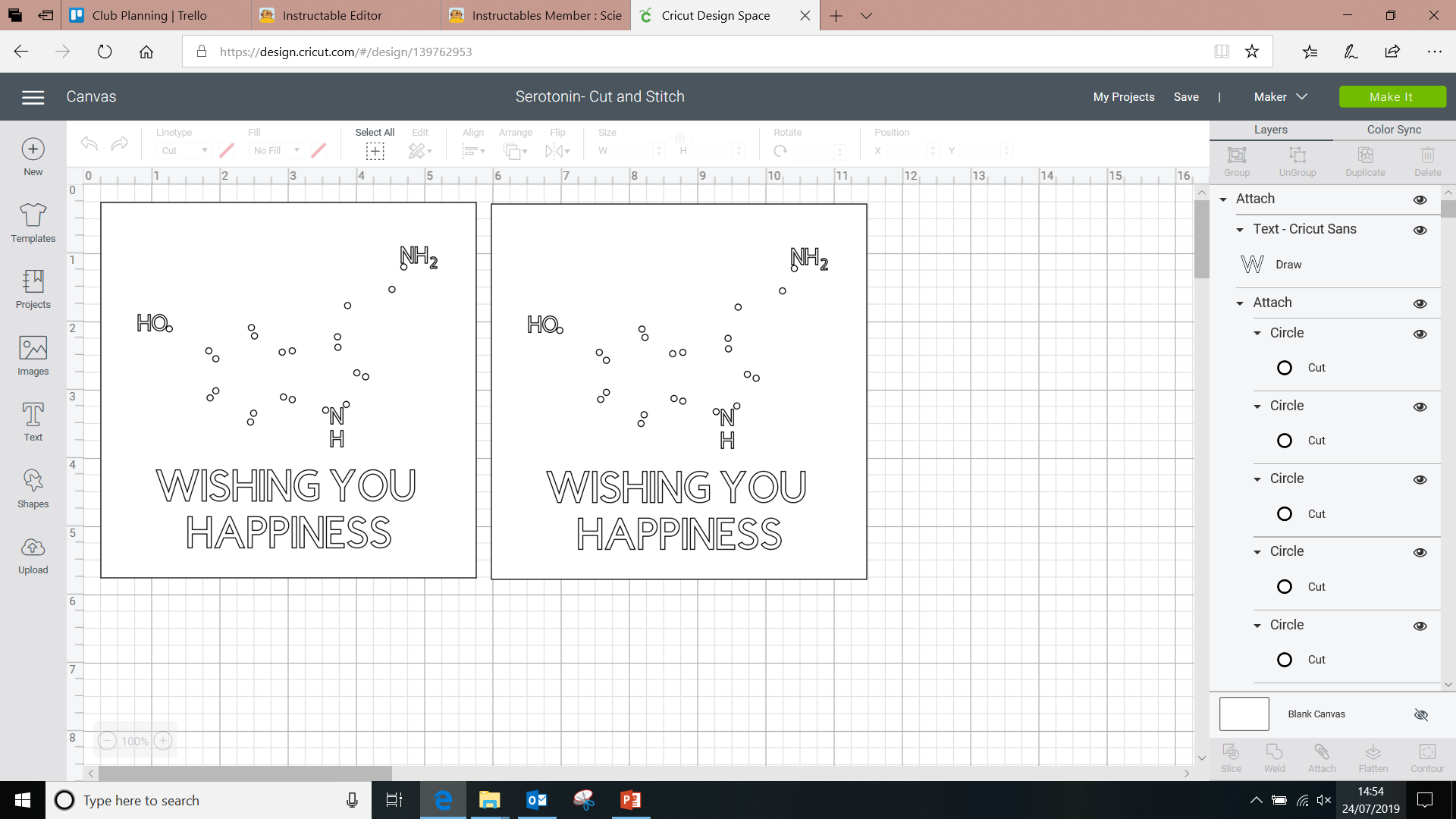 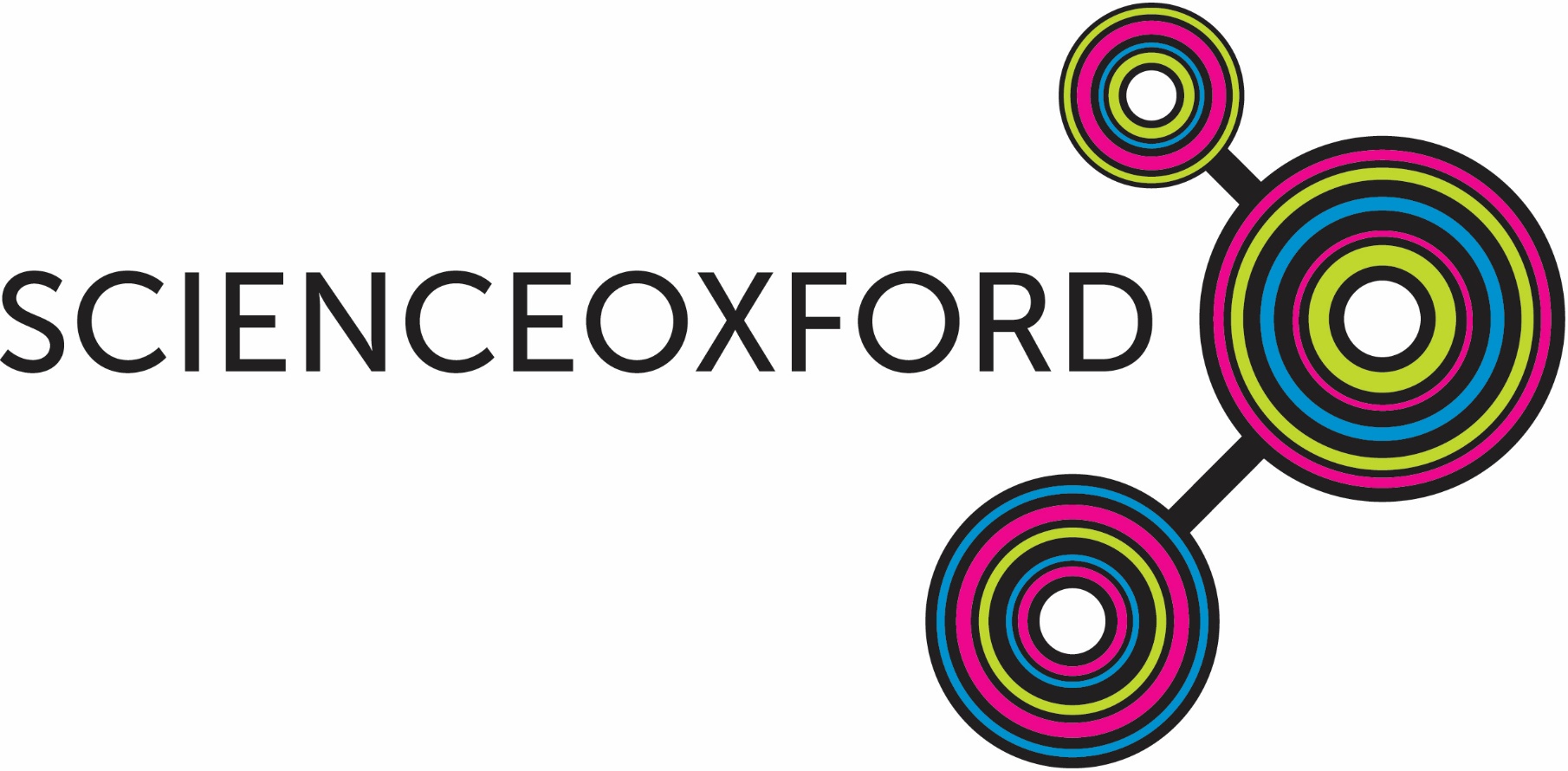 [Speaker Notes: Serotonin]
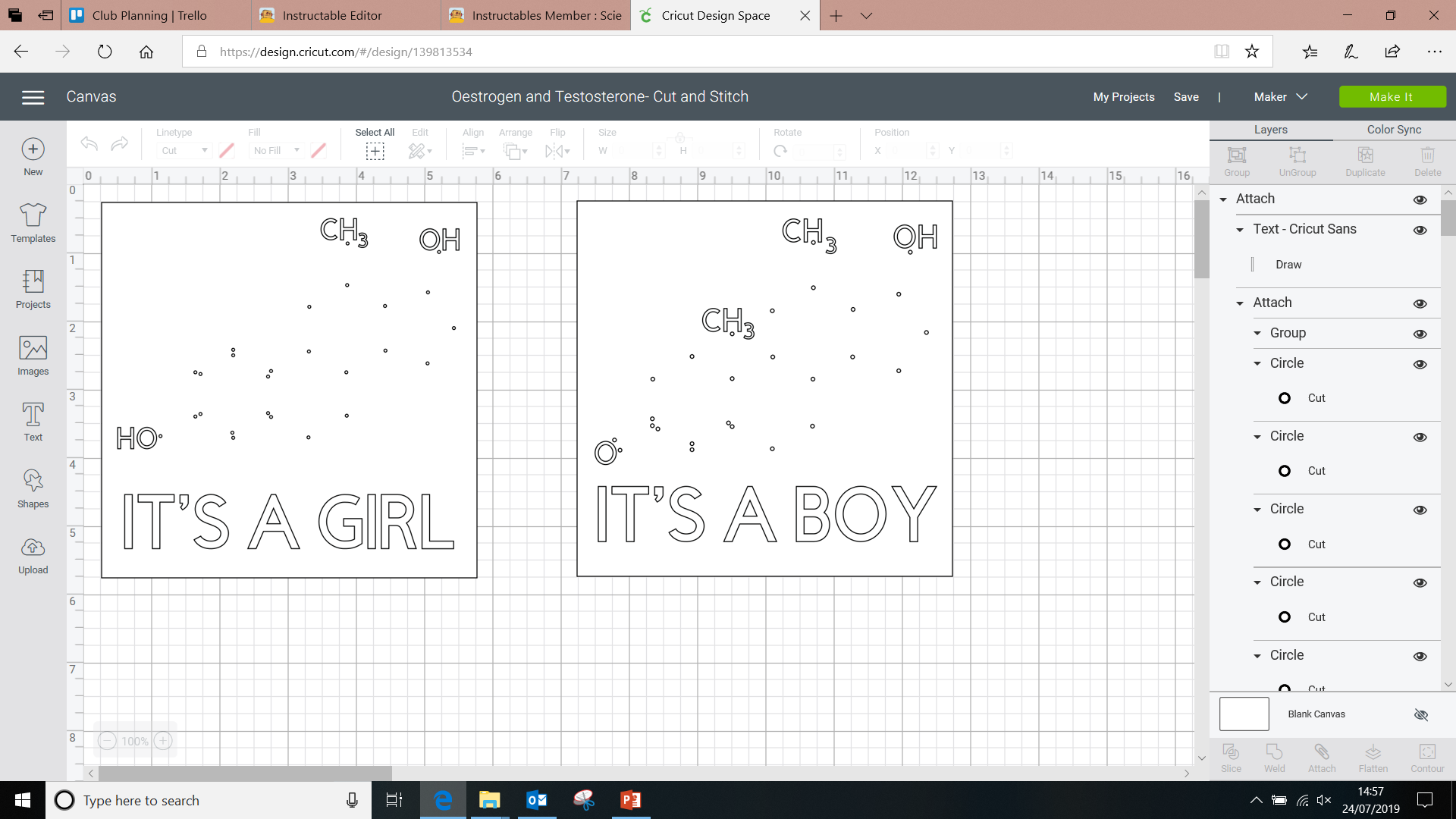 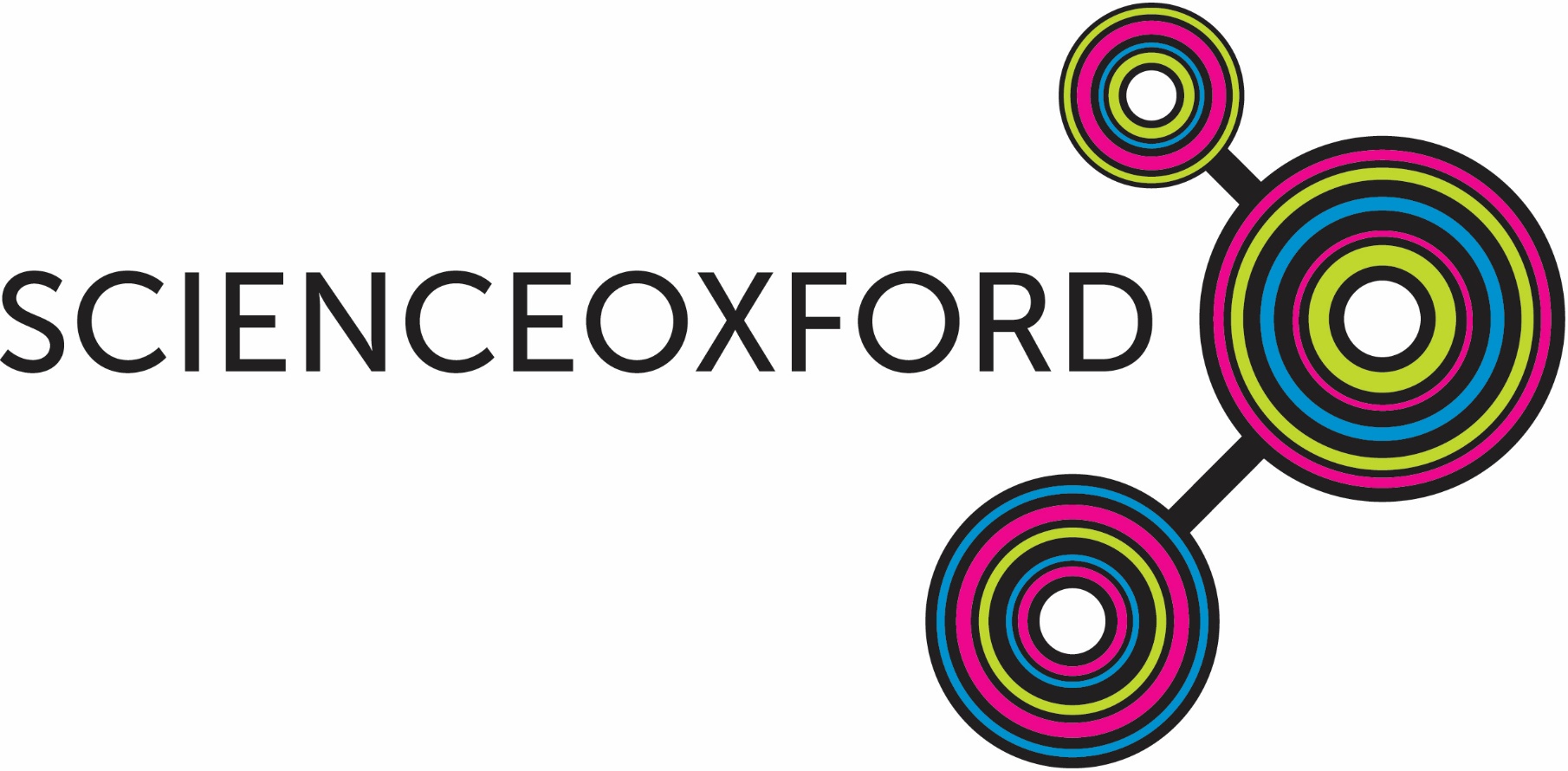 [Speaker Notes: Oestrogen]
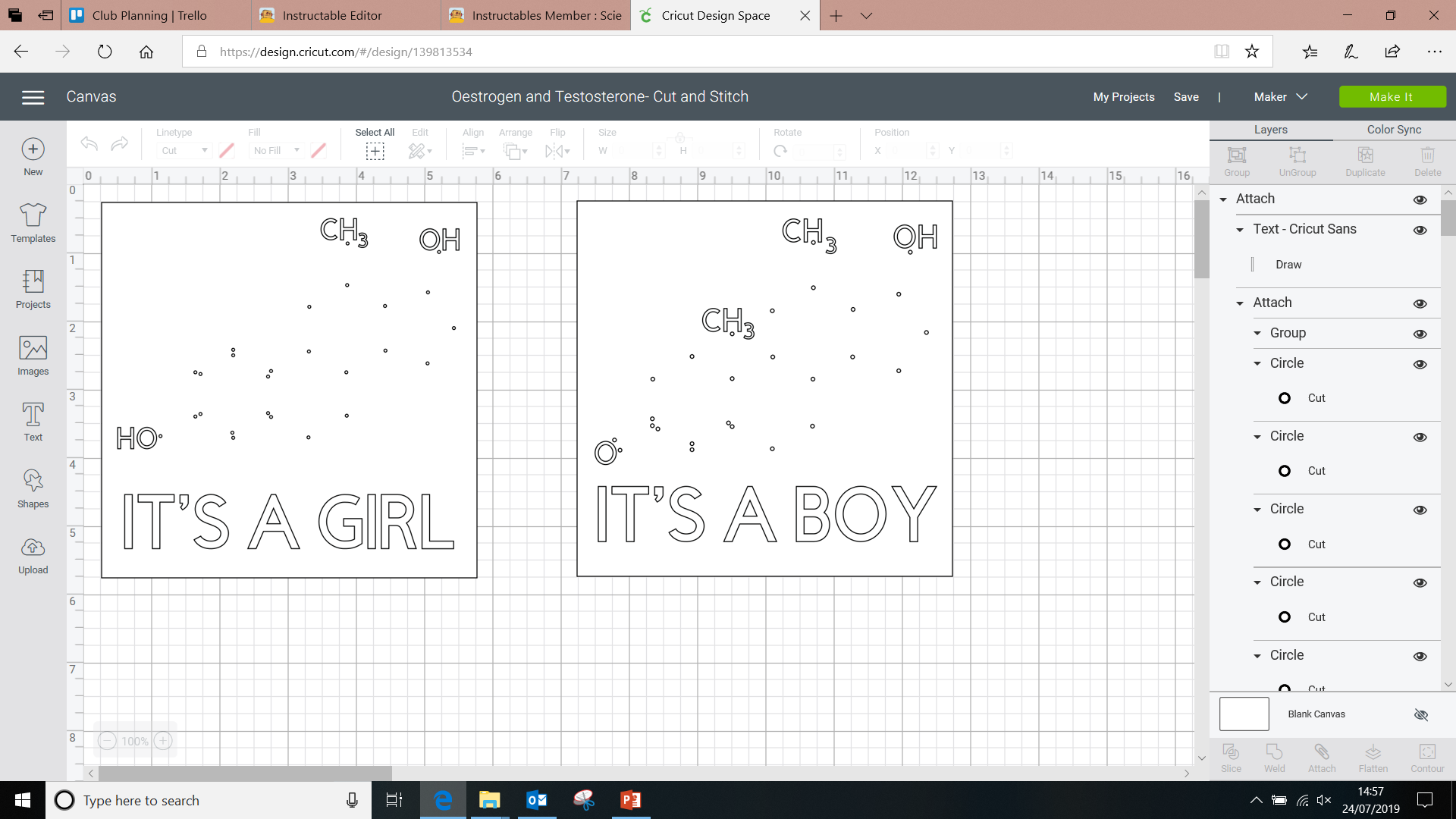 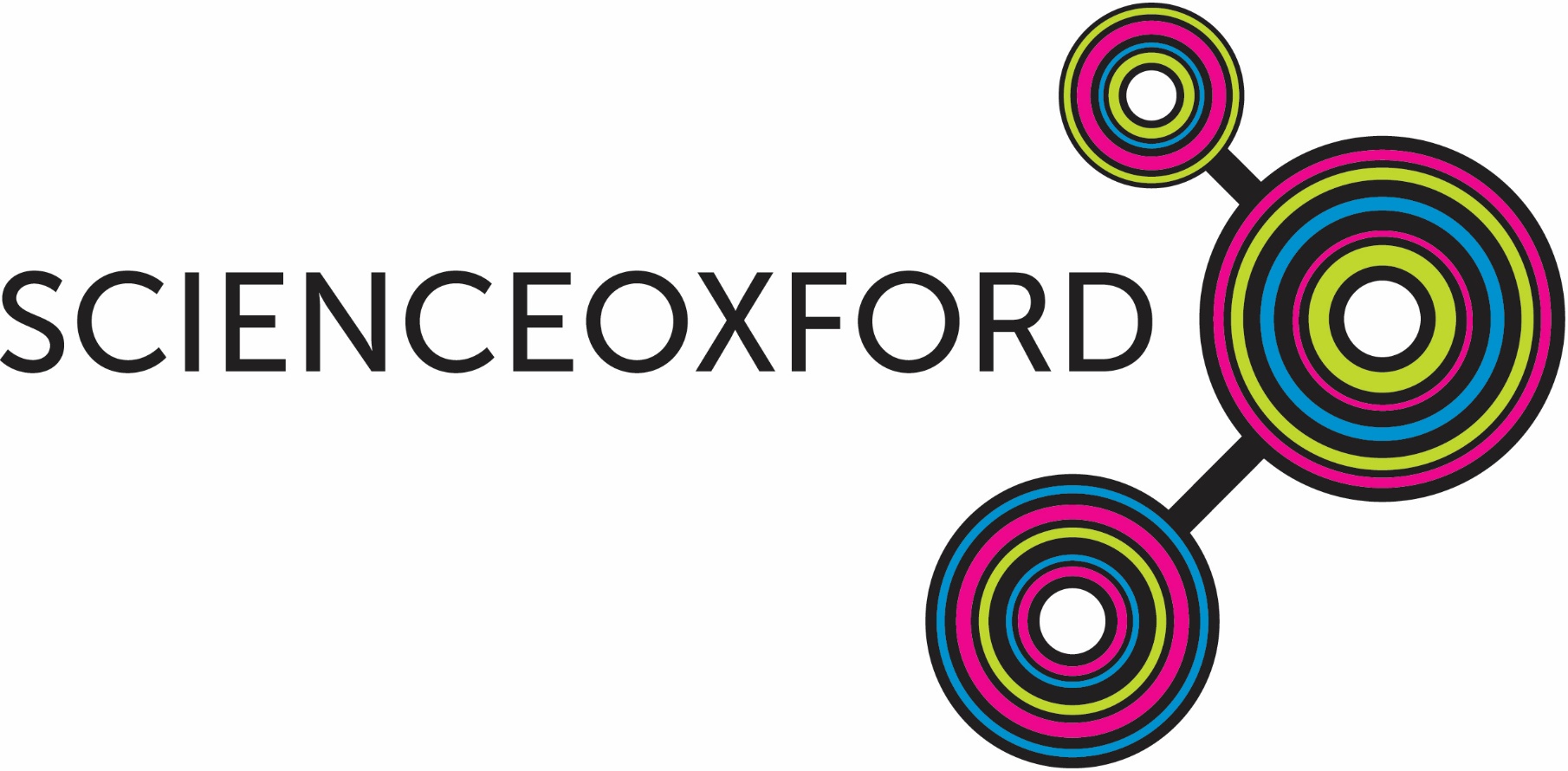 [Speaker Notes: Testosterone]